Fig. 11. K/Nb vs Nb in PVF lavas. Filled squares are the Main Series; open diamonds are the Low-K Series (see text). ...
J Petrology, Volume 46, Issue 8, August 2005, Pages 1603–1643, https://doi.org/10.1093/petrology/egi028
The content of this slide may be subject to copyright: please see the slide notes for details.
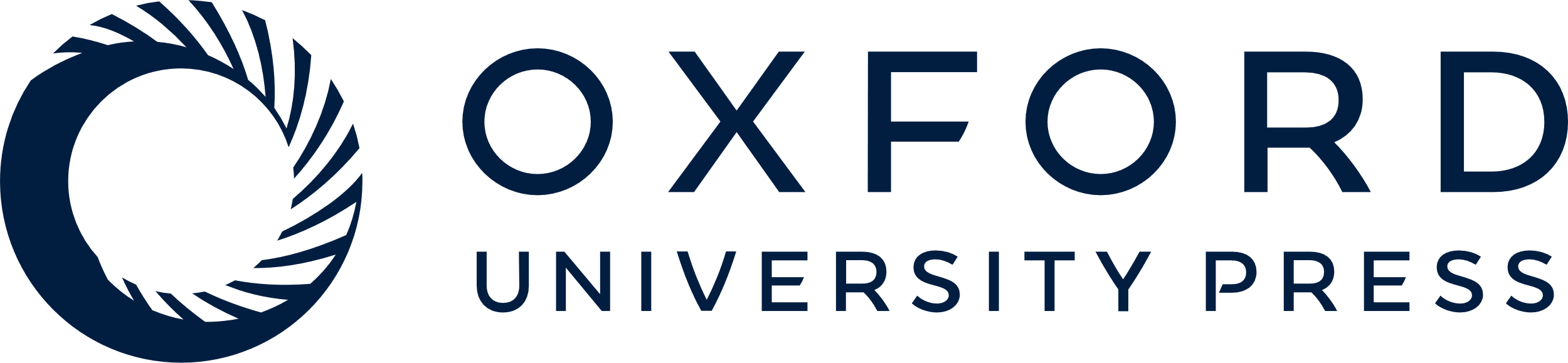 [Speaker Notes: Fig. 11. K/Nb vs Nb in PVF lavas. Filled squares are the Main Series; open diamonds are the Low-K Series (see text). Other fields and both mantle compositions and melting model trends (amphibole-bearing and amphibole-free lherzolites) are from le Roex et al. (2001). MgO contents are marked beside the Low-K Series PVF points. Only Main Series PVF lavas with >9% MgO are plotted.


Unless provided in the caption above, the following copyright applies to the content of this slide: © The Author 2005. Published by Oxford University Press. All rights reserved. For Permissions, please e-mail: journals.permissions@oupjournals.org]